التربية الدينية المسيحية 
للصف الرابع الأساسي 
الدرس الثاني: الكتاب المقدس
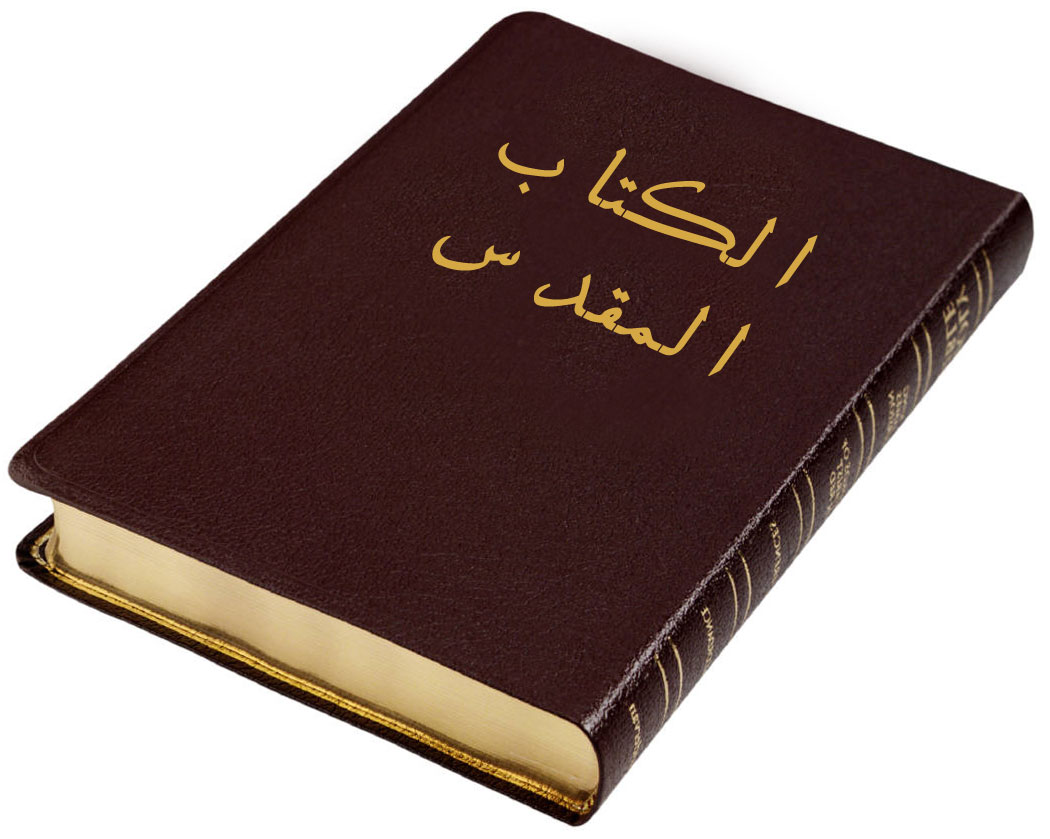 ما هو الكتاب المقدس؟
الكتاب المقدس موحى من الله، كتبه رجال الله القديسين وهو كتاب السماء للأرض في كل زمان ومكان منذ بدء الخليقة حتى نهاية العالم.
ما فائدة الكتاب المقدس؟
الكتاب المقدس مفيد للتعليم والحجاج والتقويم والتهذيب في البر.
آية الدرس:
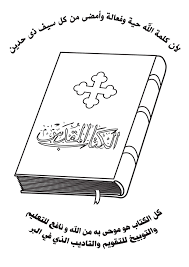 "أجابَ يسوع وقال له: إن أَحَبَّني أَحَدٌ، يَحْفَظُ كَلِمَتي وَإلَيْهِ نأتي وَعِنْدَهُ نَجْعَلُ مُقامَنا".
(يوحنا 23:14)
أقسام الكتاب المقدس:
العهد الجديد (الإنجيل)
العهد القديم
27 سفراً
39 سفراً
الْعَهْدُ الْقَديم:
هو مجموعة الأسفار الْمُقَدَّسة، وَعَدَدُها تِسْعة وثلاثون سِفْر، كَتَبَها الأَنْبياء بِإلْهامٍ الرّوح الْقُدُس، وَتَحْكي :
1. قصة الخلق
2. سيرة شَعْب الله والأنبياء قبل ميلاد الرّبّ يسوع
3. وصايا الله وتعاليمه وإرشاداته
4. تنبؤات الأنبياء، وأعظمها الّتي تحدَّثت عن مجيء الْمخلِّص الرّبّ يسوع المسيح.
أقسام العهد الجديد:
رؤيا يوحنا
البشائر الأربعة
الرسائل
أعمال الرسل
متى
يوحنا
لوقا
مرقس
كيف نتهيأ لقراءة الكتاب المقدس؟
1. نقاء القلب والفكر والجسد.
2. تلاوة صلاة ما قبل قراءة الكتاب المقدس.
3. إدراك أننا نقف أمام حضرة الله.
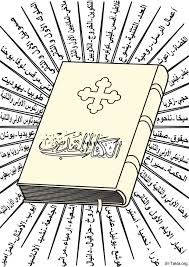 عزيزي الطالب:أتمنى أن تتخذ الكتاب المقدس مرجع ووسيلة للتقرب من الله، من خلال قراءته بإيمان وخشوع وتأمل.
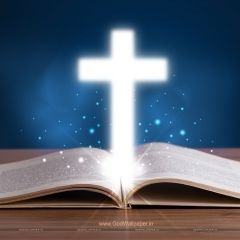 مع أطيب الأمنيات